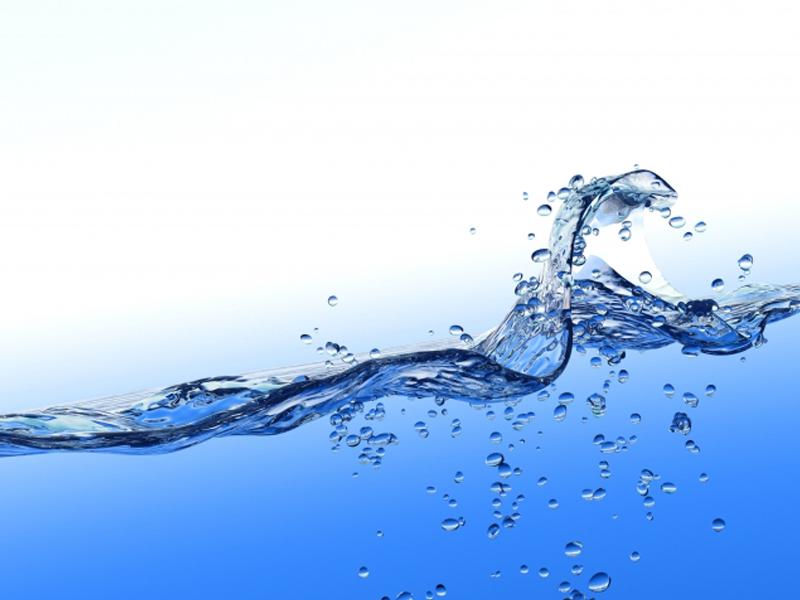 СПІЛКУВАННЯ
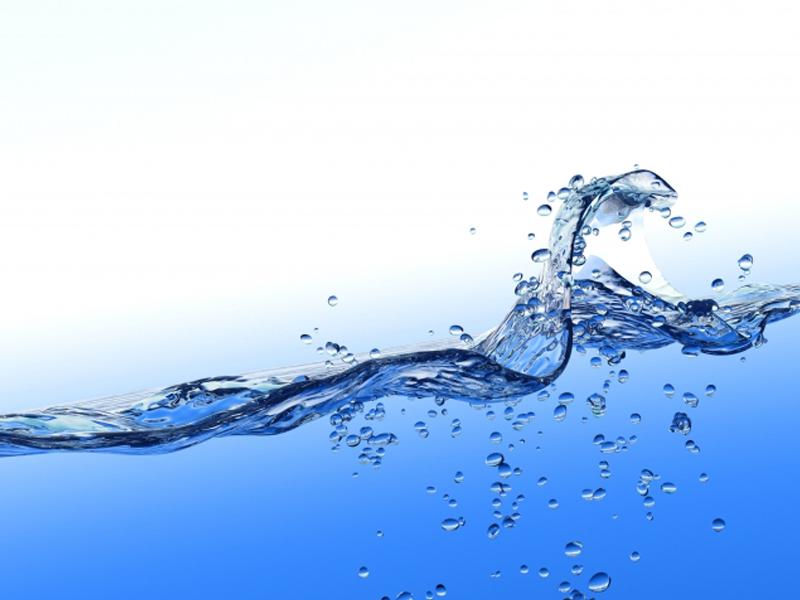 Щоб люди простягли вам руку, ви маєте доторкнутись до їх серця.
                           Робін Шарма
СПІЛКУВАННЯ
Спілкування – це різнобічні контакти між людьми, обумовлені потребами спільного життя і діяльності.

	Спілкування – багатоплановий процес встановлення і розвитку контактів між людьми, який передбачає обмін інформацією, певну тактику і стратегію взаємодії, сприймання і розуміння суб’єктами спілкування один одного.
Секрети ефективного слухання
Говори та щоб тебе почули .

           Слухай так,щоб зрозуміти.

        Створюй умови для того, щоб ситуація навколо процесу спілкування сприяла комунікації.
ВЕРБАЛЬНІ ЗАСОБИ СПІЛКУВАННЯ:
Мова - це система словесних знаків. Вона містить у собі слова з їх значеннями і синтаксис - набір правил, за якими будується речення. 
		Мова - об'єктивне явище життя суспільства. Вона є одним із виявів національної самосвідомості й культури, духовним надбанням кожного народу.
НЕВЕРБАЛЬНІ ЗАСОБИ СПІЛКУВАННЯ:
паралінгвістичні (інтонація, паузація, дихання, темп, гучність, тональність тощо);
 екстралінгвістичні ( стук у двері, сміх, плач, різноманітні шуми);

 кінетичні (жести, міміка, контакт очей);
Я хочу сказати:
Зовнішній вигляд -  93% 

2. Невербальна комунікація – 55%

3.Тембру голосу та інтонації – 38%
Структура виступу:
1. Вступ.

        2. Розвиток думки.

         3. Завершення.
До записної книжки лідера
10 ідей для чудових стосунків1. Будьте максимально позитивні.2. Будьте об’єктивні і говоріть правду.3. Будьте пунктуальні.4. Не забувайте говорити «будь ласка» і «дякую».5. Менше обіцяйте і більше робіть.
6. Намагайтесь, щоб після зустрічі з вами люди ставали кращими, ніж вони були.7. Будьте доброзичливі і турботливі.8. Майстерно володійте вмінням слухати.9. Виказуйте максимальну зацікавленість іншими людьми.10. Частіше посміхайтесь. 11. Ставтесь до людей з пошаною. Завжди.
ДЯКУЮ ЗА УВАГУ !